MIPPA Outreach to EmployersAugust 10,  2017
Debbie Bisswurm & Jane Mahoney
Greater WI Agency on Aging Resources, Inc.
Partner Outreach provides a way to connect with people you may not reach through other activities.
Consider Employers and Unions as potential partners in reaching:
Employees at or nearing retirement
Employees caring for older or disabled family members
[Speaker Notes: As we have emphasized in our discussions about MIPPA Best Practices… Partner outreach provides a way….]
Employer outreach is a process that begins with establishing a relationship
Which companies to approach?
Start with larger employers in your county
Businesses with history of community involvement
Businesses that tend to employ older workers
How to approach:
HR Staff or a Manager:
Is there an existing relationship?
Are there issues specific to their company or workforce that your agency can help address?
Do some research
Are there ways their mission may match what we are proposing?
Set up a brief meeting
[Speaker Notes: Do you or does someone from your agency already have connections or relationship with someone at the company?
Are there specific issues?  Changing retirement plans?  Older workforce?]
Begin a ConversationConsider the following example:  Milwaukee Co Department on Aging*
MCDA first connected with employers through Wellness and Caregiving issues
What’s in it for the employer?
Workers often miss work due to caregiving issues
MCDA provided information/resources
This provided a “foot in the door”
[Speaker Notes: *This information was previously provided by Randy Kohl during this grant period.]
Are there ways you can get a “foot in the door” with employers in your area?
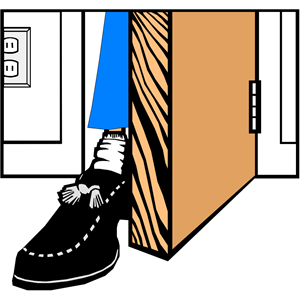 [Speaker Notes: Do you, or does anyone in your agency or your Board members know the HR Director or others in management at the company?]
If unable to personally connect with HR or Manager :
Send outreach letter to introduce your agency
Agency letterhead
Be clear and concise
Emphasize how you can help them provide this important info and assistance for their employees
Be sure to follow-up with call to HR
*Sample outreach letter from Waukesha County was          included in meeting announcement.
What’s in it for me? Explain how this partnership can benefit their business:
Having your info/resources will mean less time off work for employees seeking information and assistance
When retirement concerns are addressed, employees will feel less stressed = more productive!
ADRC/EBS can be an excellent resource for the HR Department—partner in retirement planning for the employees—ensuring accurate and complete information
 Discuss stats on # of employees 65+ or soon to turn 65
If younger company, # of employees caring for someone 65+ (18% of WI population is 65+)
[Speaker Notes: HR Director should have the stats on the number of people 65+ or soon to be.]
Give clear ideas about what you are asking/offering
Meeting with HR Staff 
Lunch and Learn with employees
Presentation to employees nearing retirement
Article for company newsletter
Provide resources that they can share with employees
Before their 65th birthday or anytime
Information could be included with paychecks
[Speaker Notes: Here are some ideas of things you might offer in terms of providing information and assistance]
Educate HR Staff
Provide Information about Medicare and MIPPA Programs
Provide resources 
Explain when/where to make referrals
[Speaker Notes: Be aware that some HR Directors will have knowledge of Medicare, but not all the details, especially about some of the enrollment issues, late enrollment penalties, etc.]
Next Steps
Thank the HR Director for their time!
Once the relationship is established be sure to maintain it:
Call HR Director periodically
Request feedback
Continue to provide updated resources
Resources
CMS Employer & Union Resources:  https://www.cms.gov/Outreach-and-Education/Find-Your-Provider-Type/Employers-and-Unions/Employer-community.html
Medicare website: www.medicare.gov
Medigap Helpline:  (800) 242-1060
Disability Rights Wisconsin:  www.disabilityrightswi.org
SHIP TA Center at:  www.shiptacenter.org/login
MIPPA page “Medicare Outreach and Assistance” at GWAAR website:  www.gwaar.org
[Speaker Notes: There are some resources specifically targeting employers that you can find at the CMS link as well as many other resources listed at the other links on this page.]